COUNTABLE & UNCOUNTABLE NOUNS
Silvije Devald M.A.
Vladimir Nazor Primary School
Daruvar, Croatia
Countable NounsBrojive imenice
most nouns
have a plural form

većina imenica
imaju oblik za množinu
Uncountable NounsNebrojive imenice
do not have a plural form
materials, (oil, water) abstract concepts (love, hate, pain), some exceptions (advice, information)

nemaju oblik za množinu
tvari, apstraktni pojmovi, neke iznimke
QuantityKoličina
countable nouns can be counted
for uncountable nouns we use measurements (a kilo of, three litres of) and containers (a bag of, two packets of)

brojive imenice možemo brojati
za nebrojive imenice koristimo mjerne jedinice ili „posude”
Containers
a bottle of
		a carton of
		a jar of
		a bar of
		a tin of
		a crate of
QuantityKoličina
Indefinite QuantityNeodređena količina
some & any

nešto & nekoliko
Indefinite QuantityNeodređena količina
some 	– positive sentences
		- offering and asking for sth
		- questions expecting a positive 		  answer

some 	– u jesnim rečenicama
		- kada nešto nudimo ili tražimo
		- u pitanjima na koja očekujemo 		  jesni odgovor
Indefinite QuantityNeodređena količina
any 	– negative sentences
		- questions
		- meaning „one” or „whichever”

any 	– u niječnim rečenicama
		- u pitanjima
		- u značenju „jedan” ili „bilo koji”
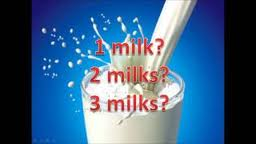 Thank you for your attention!